Town Hall
April 6, 2020
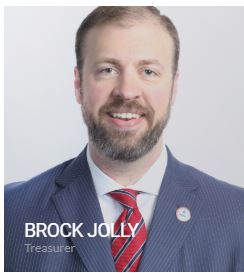 Today’s Host
Executive Committee
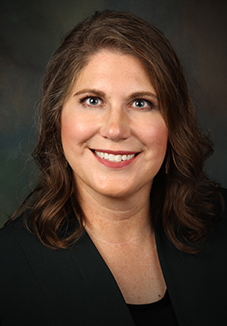 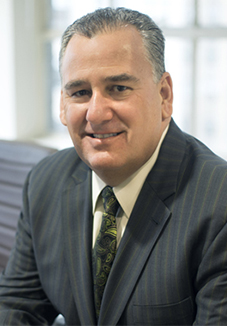 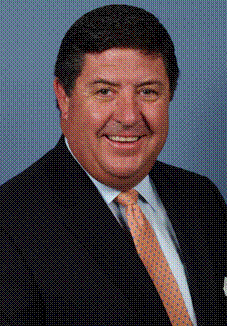 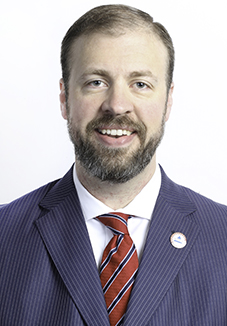 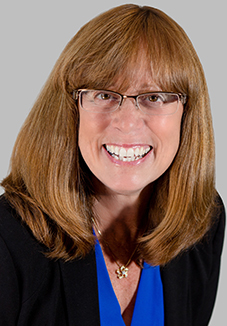 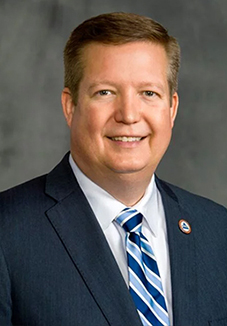 Lawrence Holzberg
Cammie Scott
Tom Michel
Brock Jolly
Kevin Mayeux
Jill Judd
President Elect
President
Secretary
Treasurer
Past President
CHIEF EXECUTIVE OFFICER
Today’s Agenda:
Brock’s Thoughts
CEO Update
Jamie Hopkins
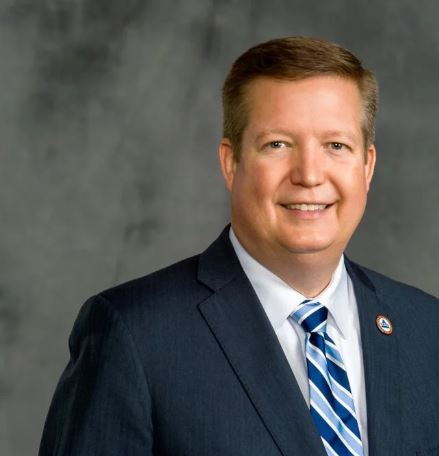 CEO Update
Kevin Mayeux, CAE
NAIFA CEO
CEO Update
Letter on Easing Licensing Requirements & Commissions
Special Week of Events at NAIFA: 
Wednesday, April 8th: Members-Only Q&A Session on the CARES Act
Thursday, April 9th: NAIFA Live with Bill Cates including a Virtual Book Signing
Tuesday, April 14th: Tom Hegna by Popular Demand
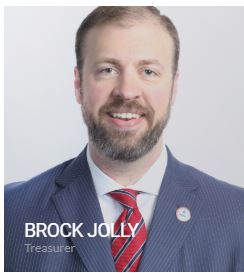 Speaker Introduction
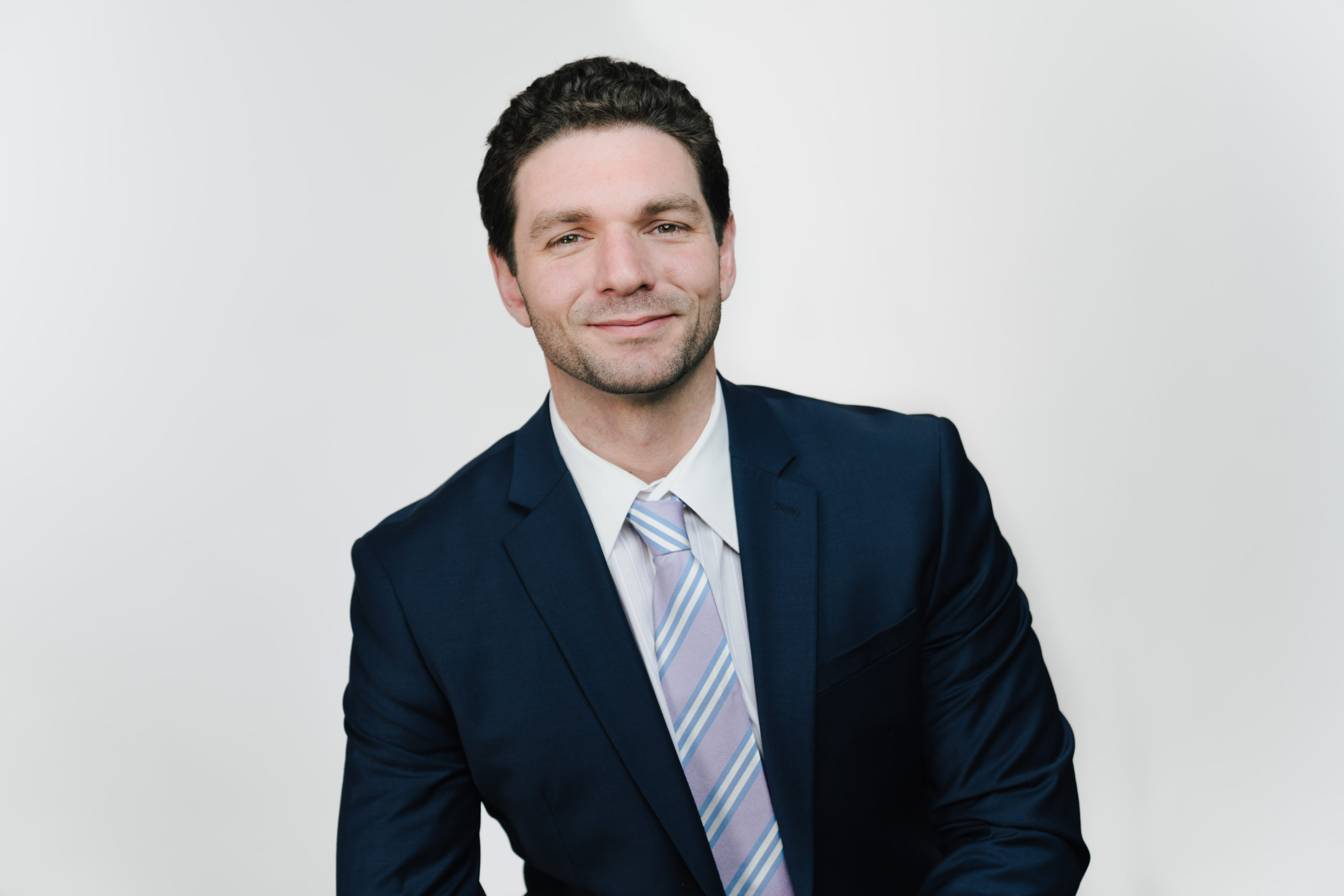 Jamie Hopkins, Esquire, MBA, CFP, LLM, CLU, ChFC, RICP